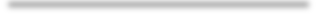 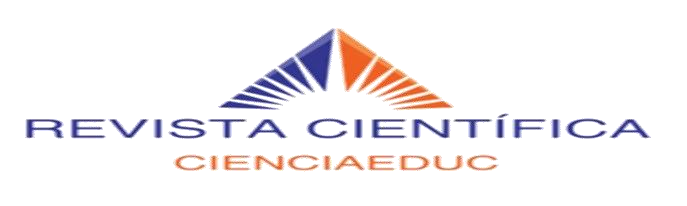 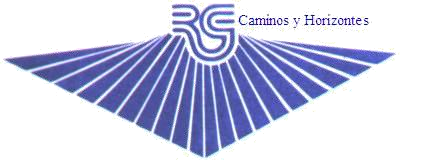 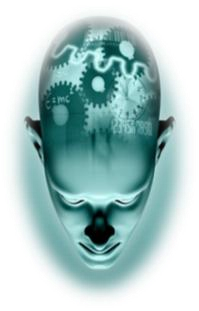 ÀREA CIENCIAS DE LA EDUCACIÓN
ISSN: 2610-816X
Depósito Legal
Número:GU218000006
Indexada en las Redes LatinREV Y LATINDEX
UNIVERSIDAD RÓMULO GALLEGOS
CENTRO DE ESTUDIOS E INVESTIGACIÓN DEL ÁREA CIENCIAS DE LA EDUCACIÓN (CEIACERG)
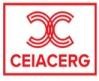 Volumen 2. Número 2  Mes de Julio Año 2019
73

Transdisciplinary Theoretical Model Linked To The Pedagogy Of Leisure To The
Resignification Of Free Time As A Challenge In The Quality Of Life
Author: Tahydytt Rimary Salcedo Duque
Email: tahydytt01@gmail.com
Research Line: Curriculum, training and pedagogical innovation
ABSTRAC


The purpose of this doctoral work is to generate a transdisciplinary theoretical model linked to the pedagogy of leisure towards the resignification of free time as a challenge in the quality of life. It was based on Munne's theory of free time; also, it was framed in the interpretative paradigm making use of the ethnographic method, the scene the community of Cañafistola in Calabozo State Guárico; the key informants were eleven (11) members of the community; As an information gathering technique, the in-depth interview was used, through the interview guide. To analyze the information, the Atlas Ti program was used. 7.0, resulting in the lack of training in leisure, within the communities there are no activities for the good use of free time despite the fact that there is a lot of talent within it, social co-responsibility is needed in the preparation of projects; Recreation is an important factor for the resignification of free time, which, together with the pedagogy of leisure, affects the quality of life. The previous thing, gave way to the construction of the model based on the psychological theory of the leisure, having like principles the autotelia, liberation, intrinsic motivation and the self-learning; under the modality of humanistic and liberating leisure, where disciplines transcend human life, taking into account that everyone must be involved in the creation of projects to improve the quality of life of the inhabitants of the community.

Descriptors: Pedagogy of leisure, free time, quality of life, transdisciplinarity.